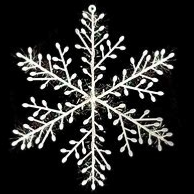 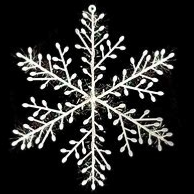 Sirius Snow Day Work
Tuesday 7th January 2025
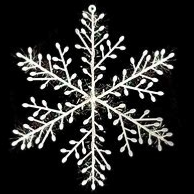 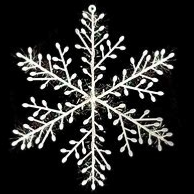 English        Comprehension
Read the text and answer the questions.
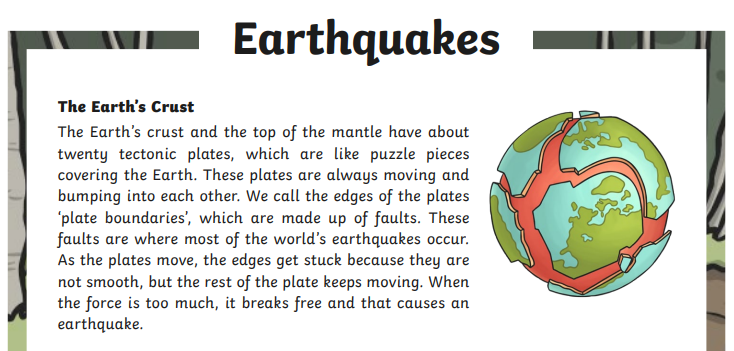 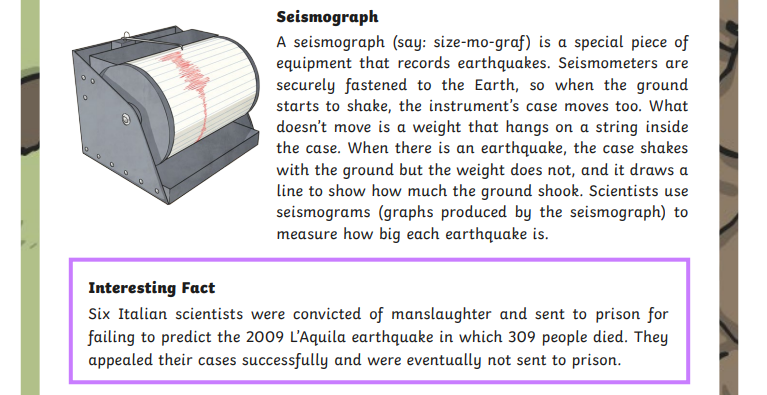 Questions:
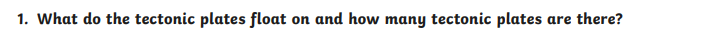 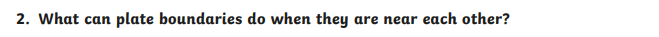 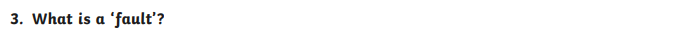 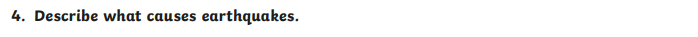 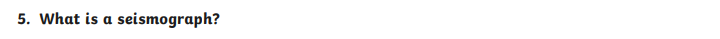 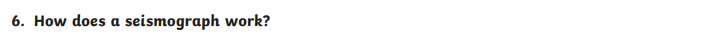 Extra task:
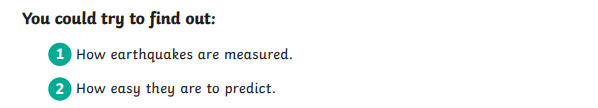 Maths        Arithmetic
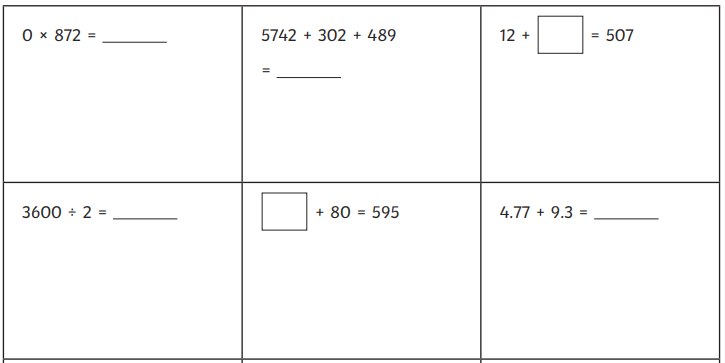 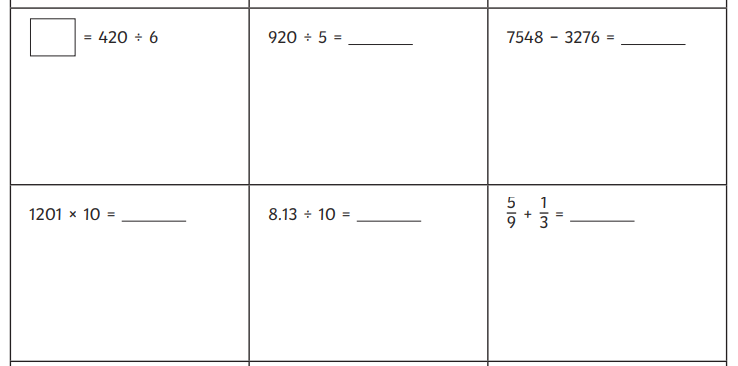 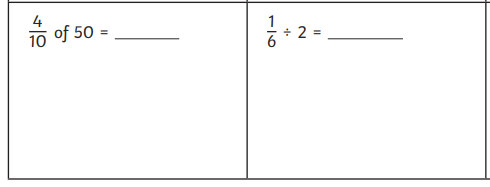 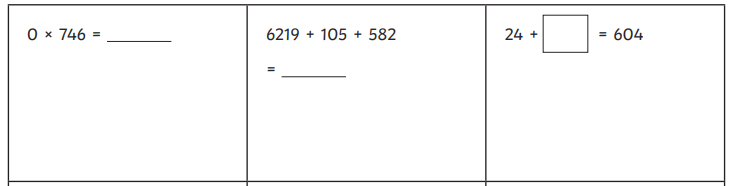 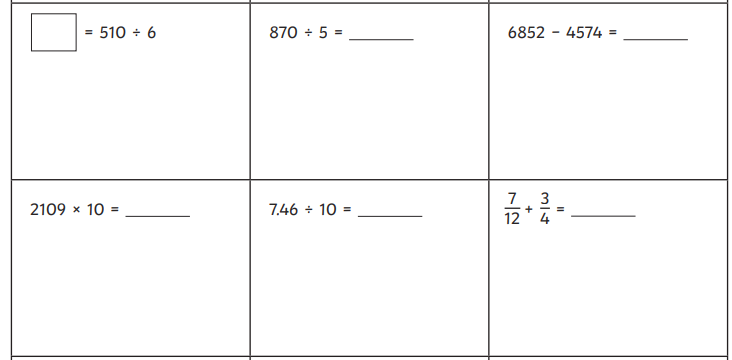 Design & Technology
Our learning this term will be about levers, gears and pulleys.
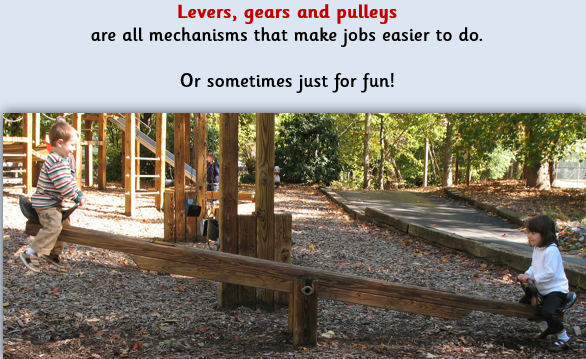 Design & Technology
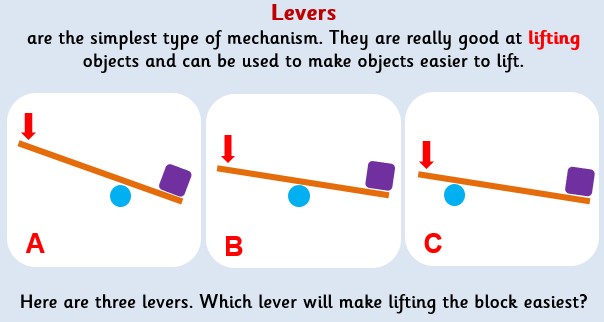 Design & Technology
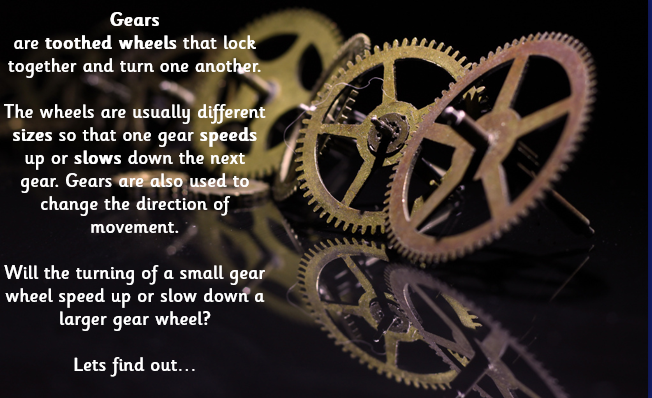 Design & Technology
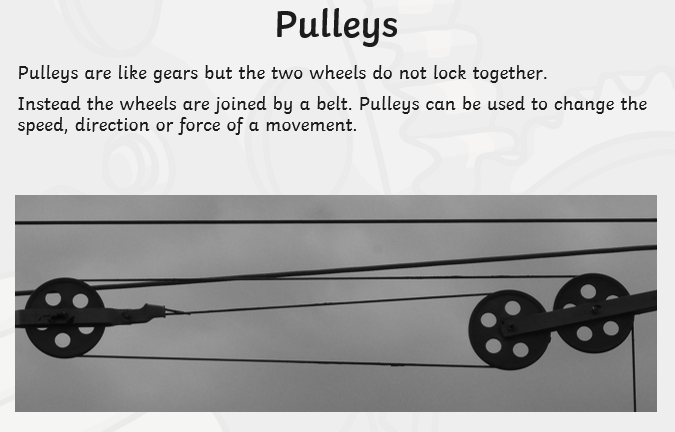 Design & Technology
Look at the images and decide whether they are examples of levers, pulleys or gears.
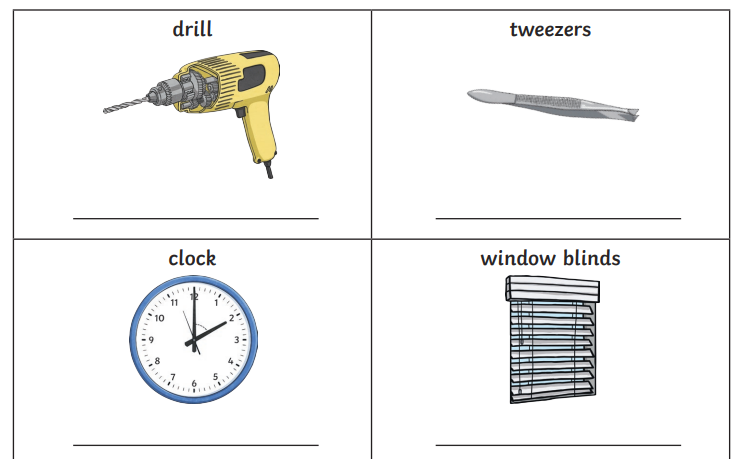 Design & Technology
Look at the images and decide whether they are examples of levers, pulleys or gears.
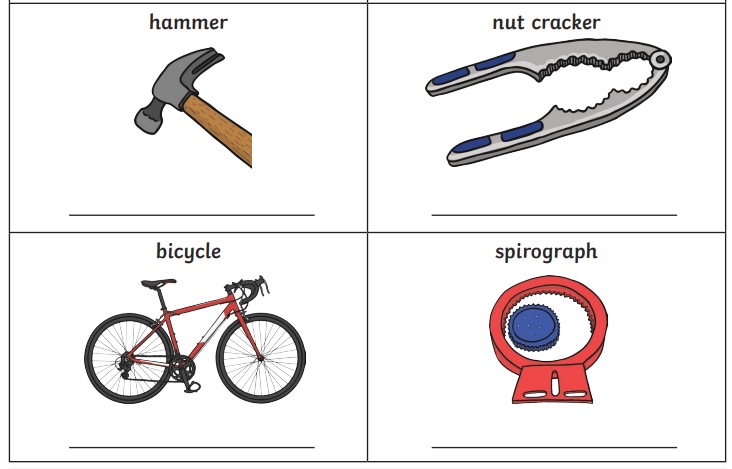 Design & Technology
Can you find any examples of levers, pulleys or gears around your house?
Extra Tasks
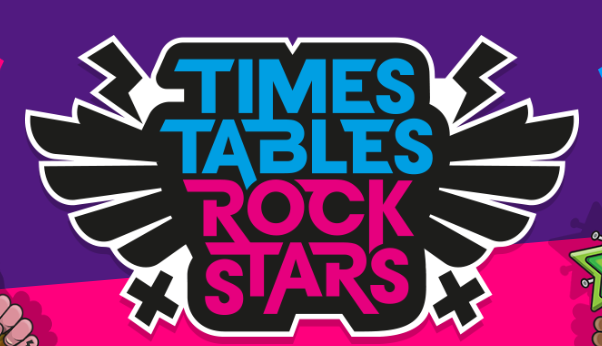 Practise your times tables on TT Rockstars


Read your reading book 



Enjoy the snow while it lasts!
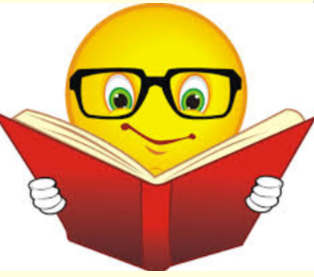 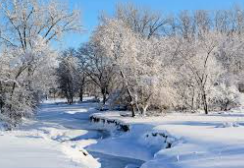